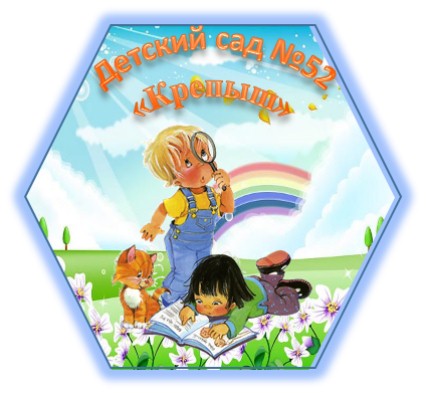 АН ДОО «АЛМАЗИК» ДЕТСКИЙ САД «КРЕПЫШ»
Анализ медицинского сопровождения
Детский сад № 52 «Крепыш»  
Автономной некоммерческой дошкольной образовательной организации  «Алмазик» 
 Общеразвивающего вида с приоритетным осуществлением деятельности по интеллектуальному и физическому развитию детей.
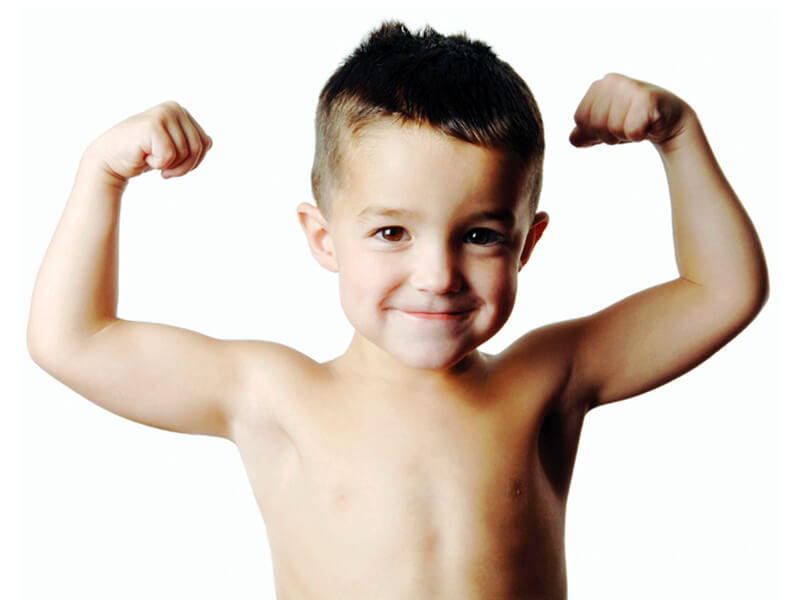 Медицинская деятельность осуществляется строго в соответствии с требованиями Закона РФ №99-ФЗ от 04.05.2011 года «О лицензировании отдельных видов деятельности», Постановления Правительства РФ от 16.04.2012 №291 «О лицензировании медицинской деятельности», Приказа Минздрава России от 11.03.2013 №121н «Об утверждении Требований к организации и выполнению работ (услуг) при оказании первичной медико-санитарной…» на основании полученной лицензии Министерства здравоохранения РС (Я) №ЛО-14-01-002454 от 24.12.2018 года. В соответствие данной лицензии медицинская служба АН ДОО «Алмазик» имеет право на осуществление следующих видов медицинской деятельности:
Вакцинация (проведение профилактических прививок);
Доврачебная помощь – сестринское дело в педиатрии
Оказание первичной врачебной медико-санитарной помощи в амбулаторных условиях по организации здравоохранения и общественному здоровью;
Педиатрия;
Физиотерапия
Детский сад № 52 расположен в 3-х этажном здании, по проекту рассчитан на 12 групп, 240 детей. Имеются бассейн, Временно по решению органов прокуратуры района бассейн закрыт в связи с отсутствием проектно-сметной документации на эксплуатацию.  
Списочный состав на 01.01.2022 составляет 260 ребенка. Детский сад посещают дети с 1,5 до 7 лет. Из них детей до 3 лет– 44 ДЕТЕЙ. 3 года и старше – 216 детей.
Возрастно-групповая структура, детей посещающих д/с №52 на начало 2021 года:
Какие виды профилактических мероприятий проводятся: 
воздушные ванны, 
полоскание горла водой комнатной температуры, 
витаминопрофилактика, 
кислородные коктейли;
Оксолиновая мазь нозально;
Соблюдение  питьевого режима;
Оптимальный двигательный режим в течении дня;
Утренняя гимнастика;
Прогулки на свежем воздухе;
Физкультурные занятия;
Гимнастика после сна;
Стопотерапия, массажные дорожки;
Ароматерапия (в осенне-весенний период)
вакцинопрофилактика
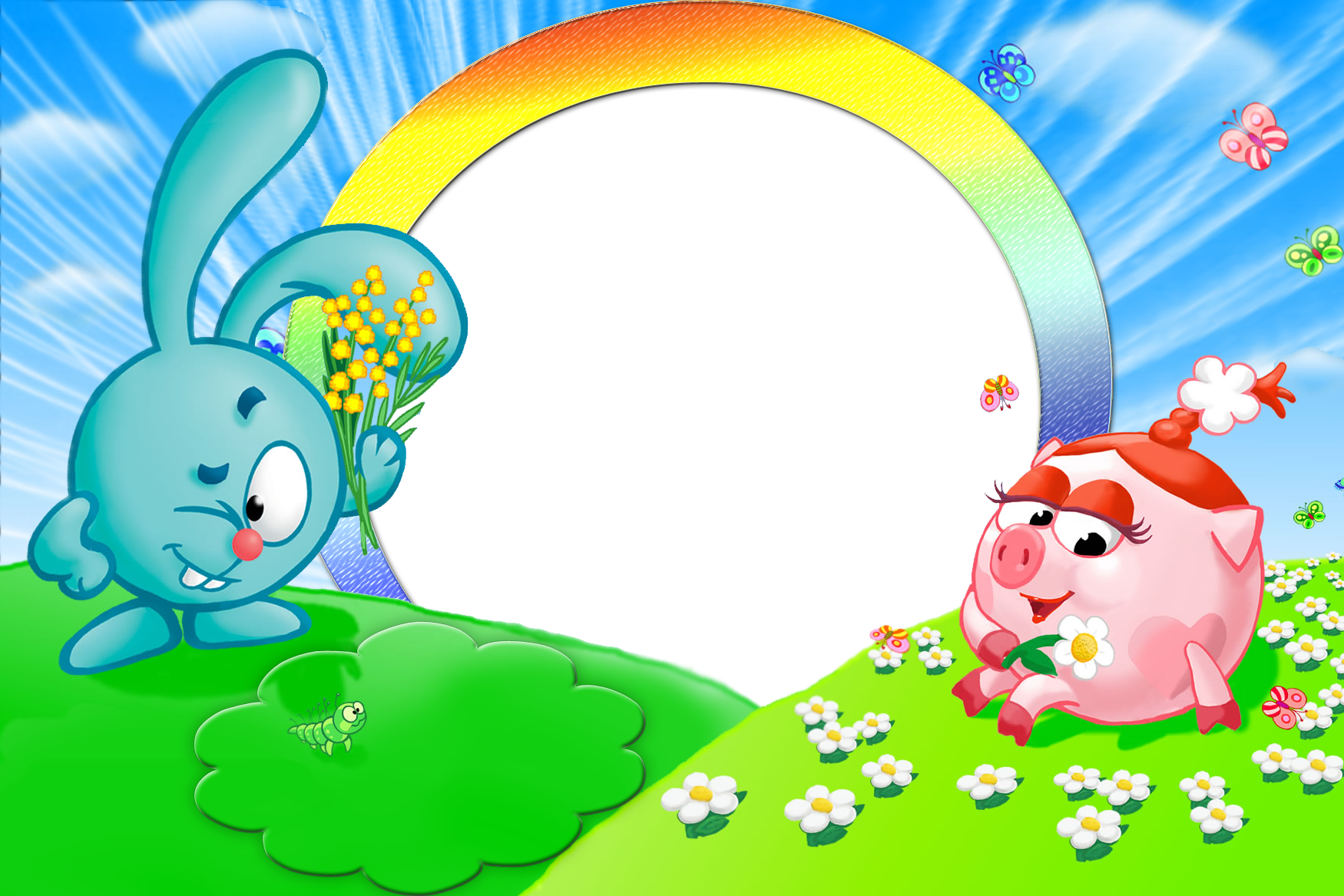 Противотуберкулёзная работа: обследовано р. Манту - 135, запланировано было260
Привито детей в 2021 году: 
против дифтерии: 30– 71,4%; 
против коклюша: 16-71,4%, 
столбняка: 16-71,4%, 
туберкулёза: 1– 100%, 
полиомиелита: 27 – 100%, 
эпидемического паротита: 48– 73,8%, 
кори: 48-73,8%, 
краснухи: 256-90,4%; 
грипп: 157– 60,4%.  
Проба Манту: 135- 51,9%,
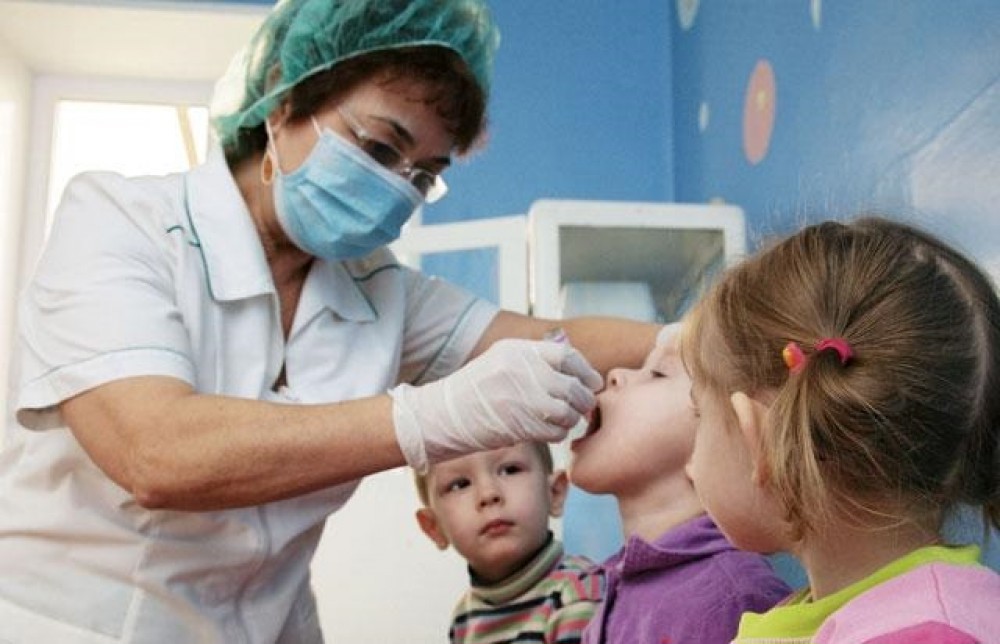 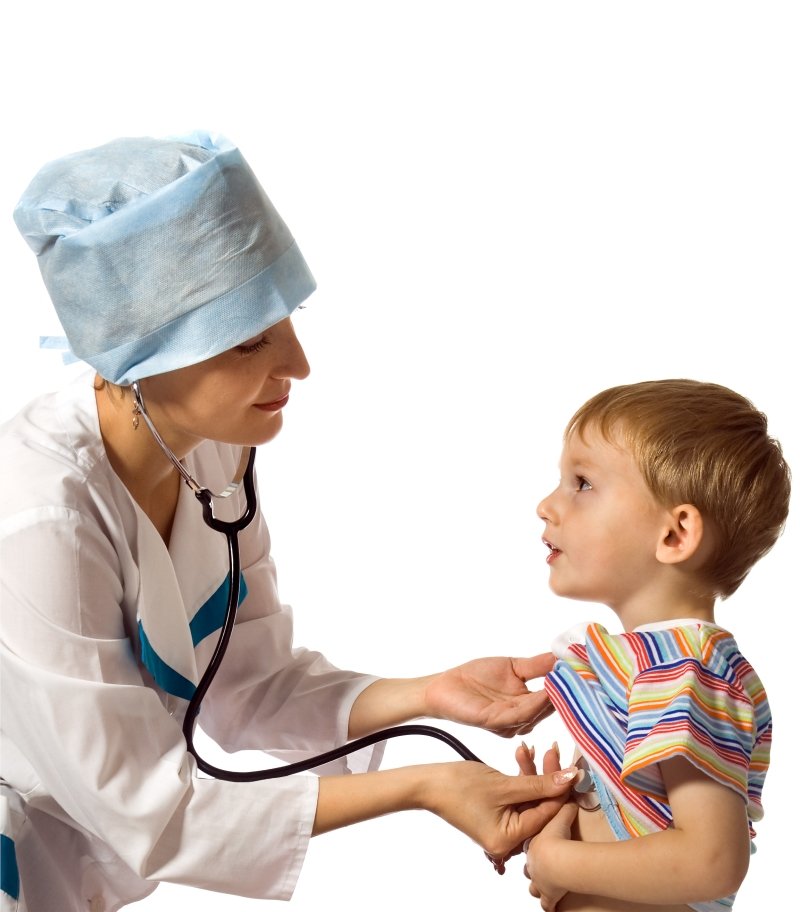 Диспансерное наблюдение детей в течение 2021 года

Патология ЦНС (центральной нервной системы) – это наиболее часто встречающаяся патология у детей, далее болезни ЛОР-органов, эндокринная патология (ожирение, дефицит массы тела), КМС (костно-мышечная система), болезни кожи и нарушение зрения, врожденные пороки развития, МВС (мочевыводящей системы) на фоне врожденной аномалии, ЖКТ (желудочно-кишечного тракта), ВПС (врожденный порок сердца), болезни легких (пневмонии), БА (бронхиальная астма), ЧБД (часто болеющие дети). Всего наблюдалось в течение 2020 года на диспансерном учете – 13 детей, что составило 4,5 % от среднегодового состава посещающих детей.


5. Количественная и качественная характеристика детей состоящих на диспансерном учете
Анализ заболеваемости, посещаемости детей за 2021 год в сравнении с 2020 годом
Сравнительный анализ показателей между годами посещаемости и пропусков по болезни показал, что в 2021 году посещаемость низкая, в связи  с новой коронавирусной инфекцией  показатель посещаемости детей низкая. План посещаемости детьми  выполнен на 95,2%.
Кислородные коктейли – профилактика   кислородного голодания организма
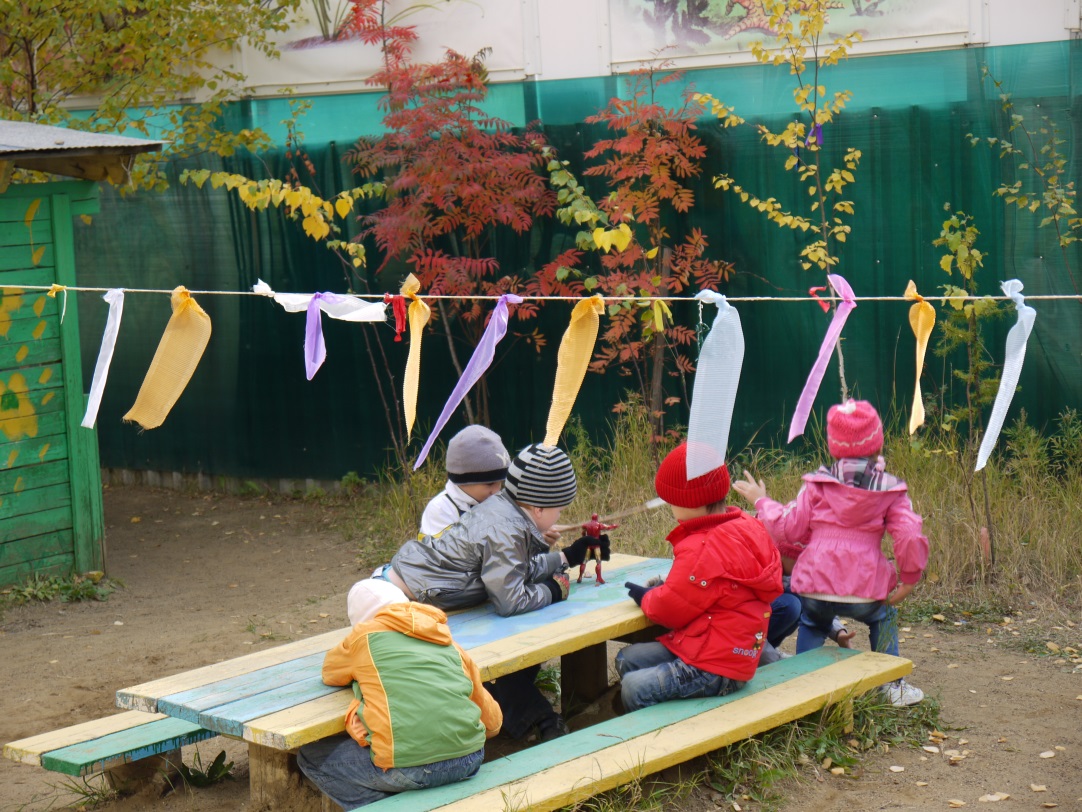 Одним из основных закаливающих мероприятий в детском саду являются ежедневные прогулки на свежем воздухе. Во время прогулок   дети самостоятельно организуют  игровую деятельность, под наблюдением воспитателей.
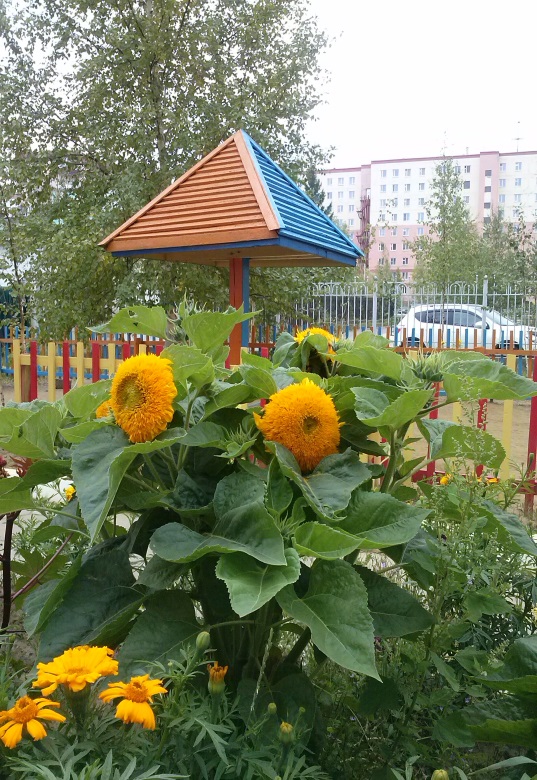 Большое внимание уделяется двигательной активности детей. Во время прогулок педагоги должны проводить мероприятия по организованной двигательной деятельности: занятия физкультурой, соревнования, развлечения.
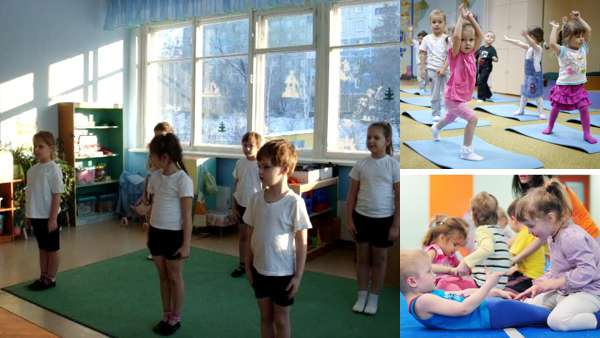 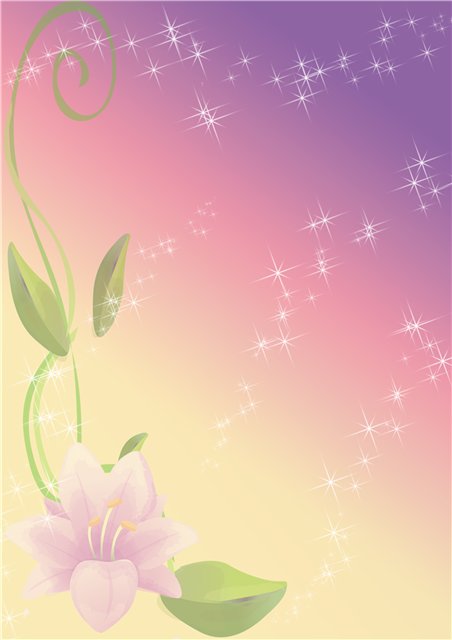 Сравнительный анализ работы физиомедсестры за 2020-2021 г.г.
Физиопроцедуры за текущие года  не проводились, в связи с отсутствием физиомедсестры;
Профилактику гиповитаминоза произведется в начале 2021г.
Кислородный коктейль был выдан на старшие и подготовительные группы.
В связи с новой коронавирусной инфекцией сад был закрыт июль-август 2020г.
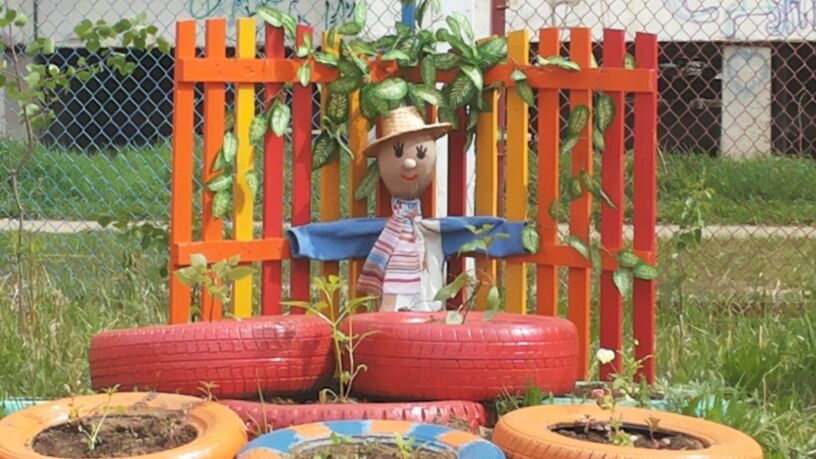 Важное значение в оздоровительной работе имеет просветительская деятельность. Работа с родителями, педагогами, детьми проводится по трем основным направлениям: 
Разъяснение
Информирование
Обучение  
В группах имеются папки-раскладки с различной информацией о профилактике нарушений здоровья. На онлайн-родительских собраниях максимально разъясняется суть проводимых оздоровительных мероприятий. Также родителей информируют о нормативно-правовой базе регулирующей работу медперсонала в детском саду. Проводятся обучающие мероприятия с родителями и педагогами по профилактике нарушений адаптации впервые поступивших в детский сад.  Постоянно инструктируем персонал по профилактике респираторных, кишечных и других заболеваний, в период новой коронавирусной инфекции СОVID-19 усиленная профилактика, и соблюдение всех норм. Введен масочный режим в саду для персонала, родителей.
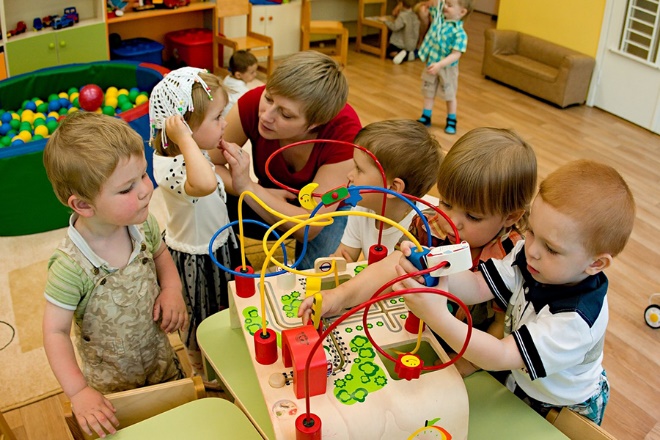 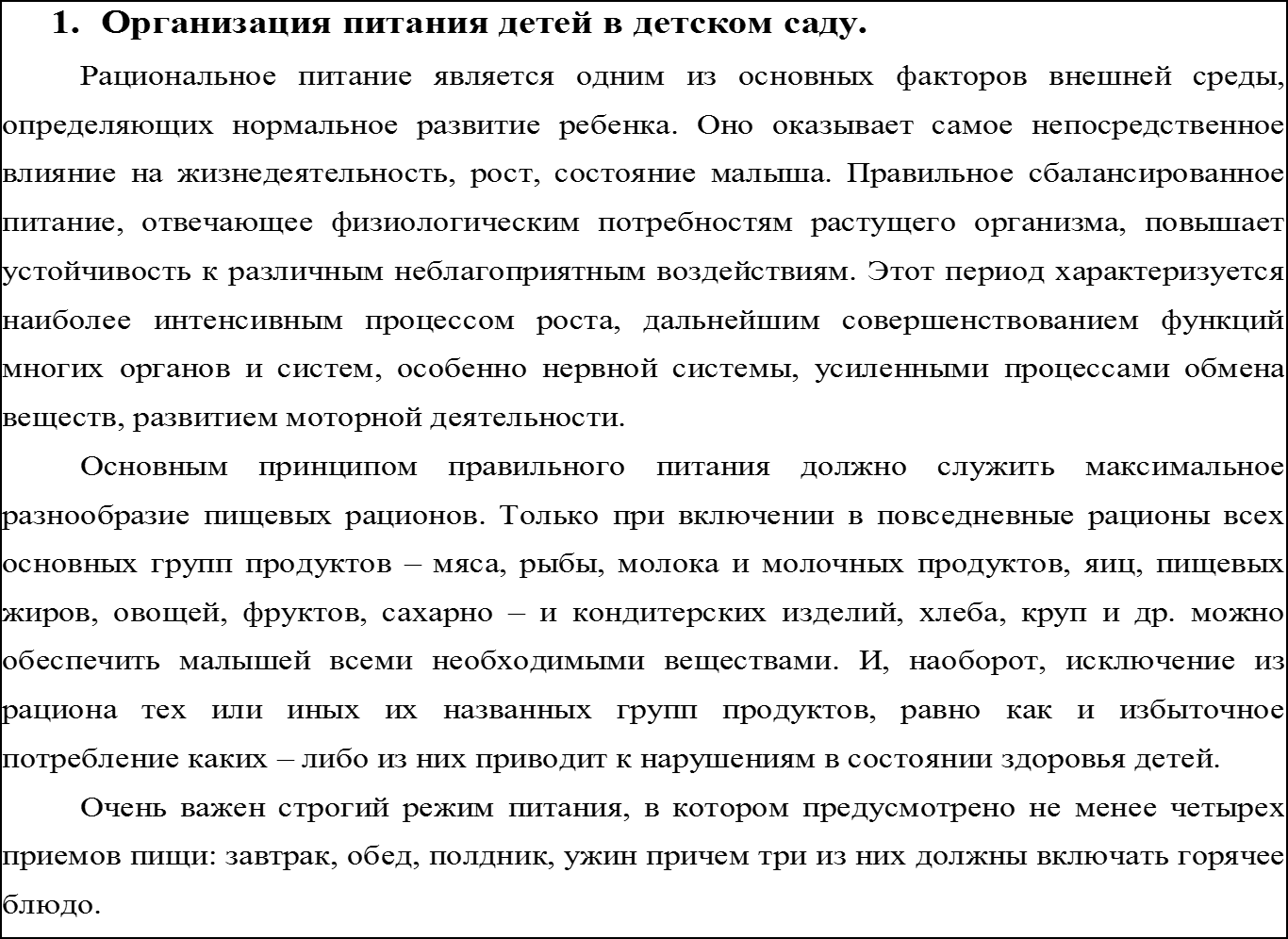 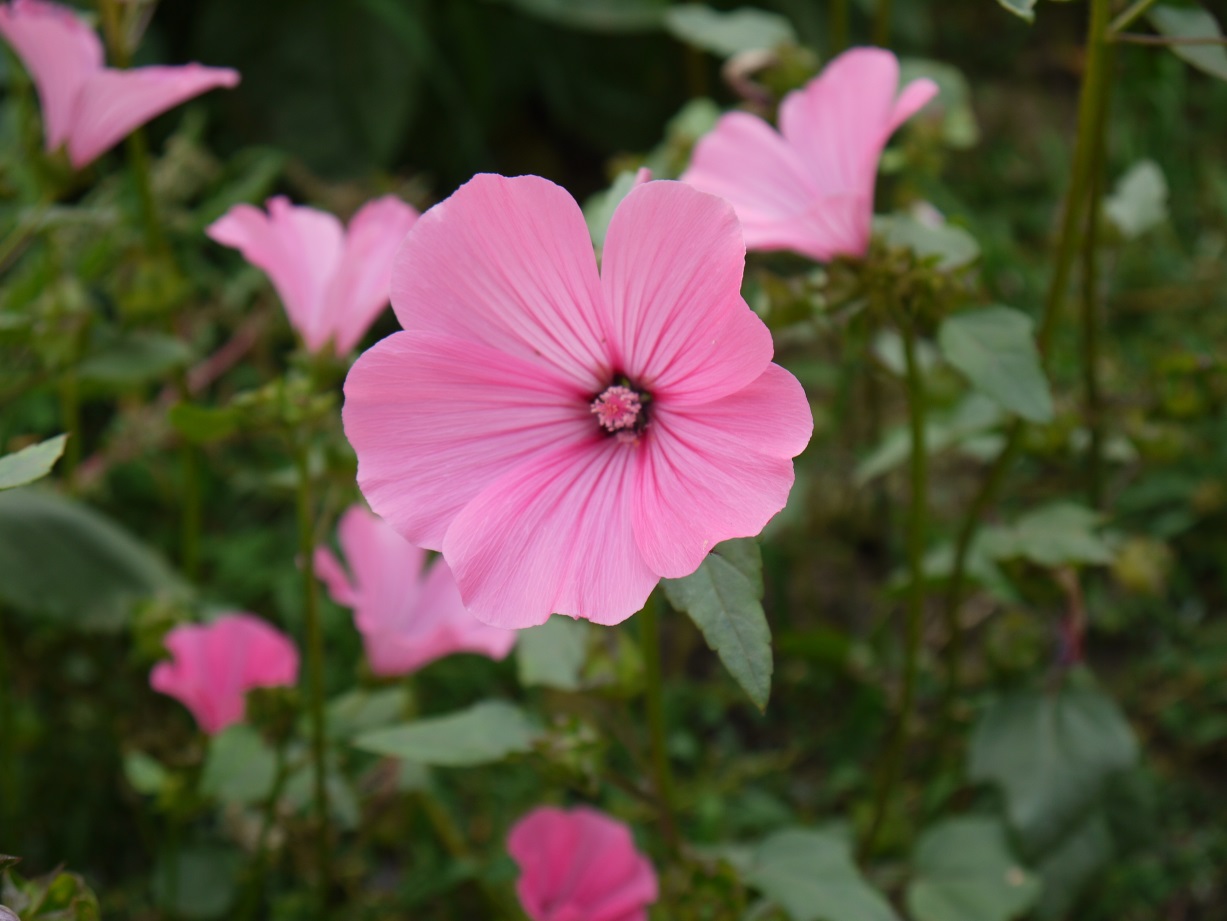 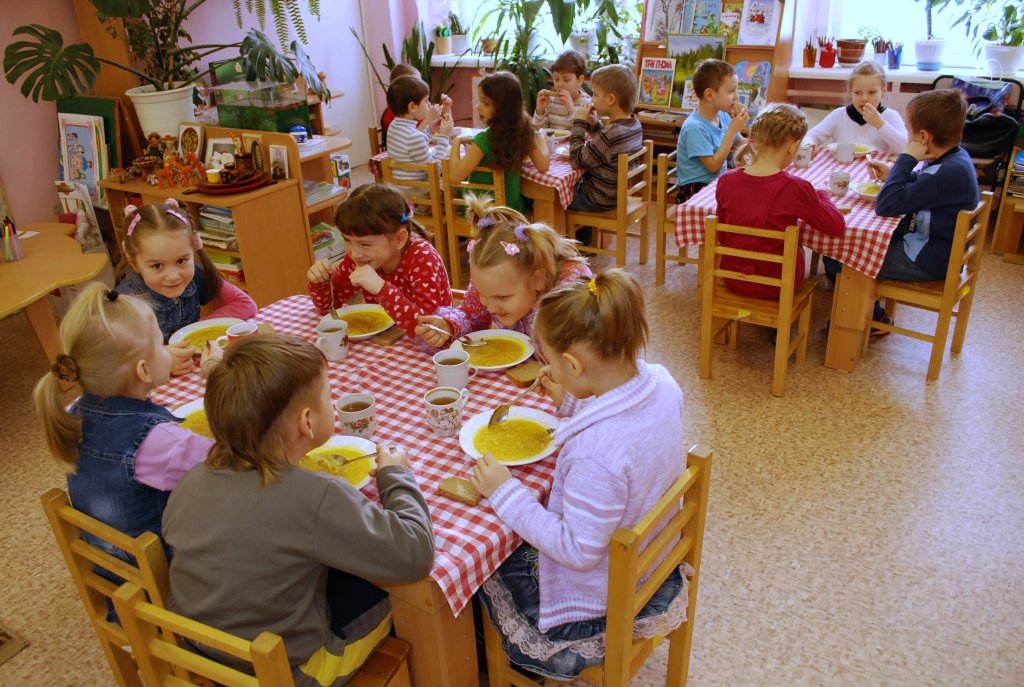 Выводы:
	Правильная организация санитарно-гигиенического режима в детском саду, своевременная и эффективная работа по медицинскому обслуживанию детей, чёткая организация питания, физического воспитания, закаливания детей, санитарно-просветительная работа с родителями и персоналом, направленные на укрепление здоровья детей и снижение заболеваемости, дают положительные результаты:
1.  Детей с ухудшением состояния здоровья в период адаптации нет.
2.   Профилактическим осмотром охвачены высокий процент детей.
3.  Ведется работа по снижению заболеваемости.
4. Проводится большая профилактическая работа.
5.  Проводится санитарно-просветительская работа.
Проводятся профилактические дезинфекционные мероприятия, в связи со сложной эпидемиологической ситуацией в мире по COVIL 19.
В целом медицинское сопровождение д/с №52 в течение 2021г проводилось в полном объёме, не учитывая периоды приостановления детского сада на ремонт и закрытия на карантин групп по COVID-19.
Мы, как медицинская служба детского сада дружно стоим на страже здоровья воспитанников.
Спасибо за внимание!!!
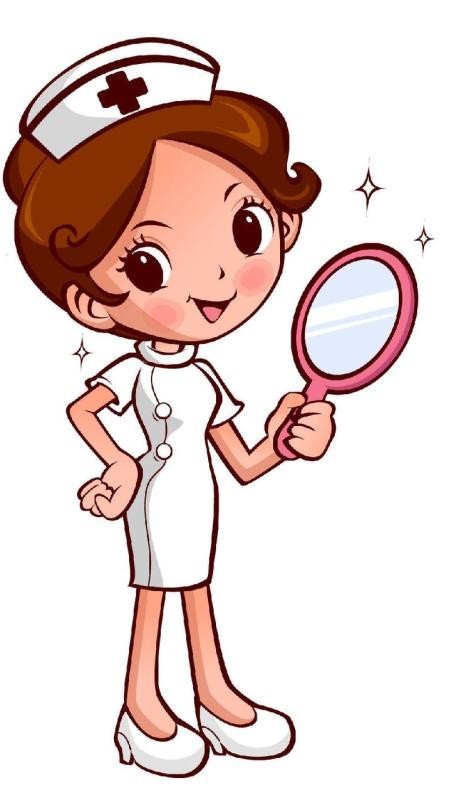